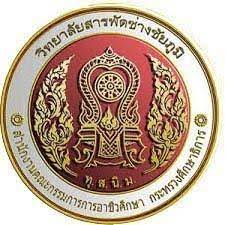 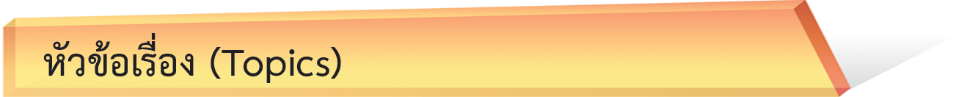 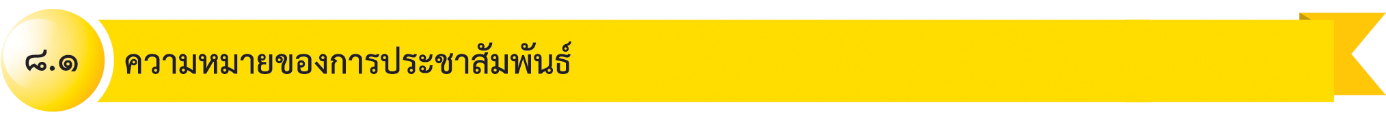 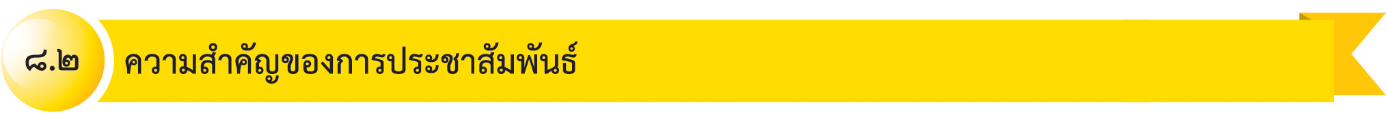 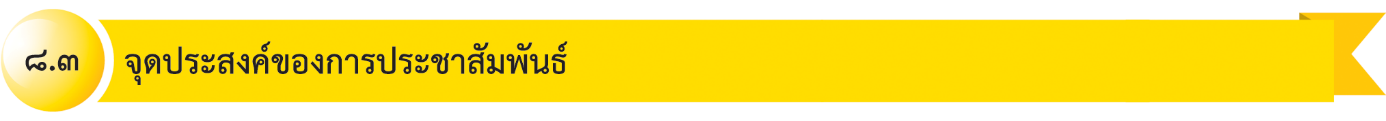 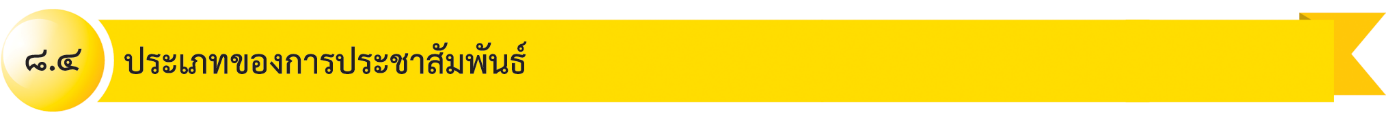 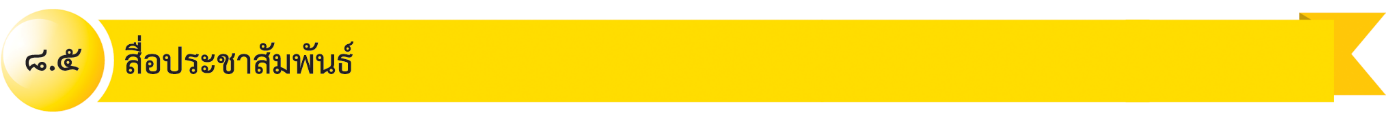 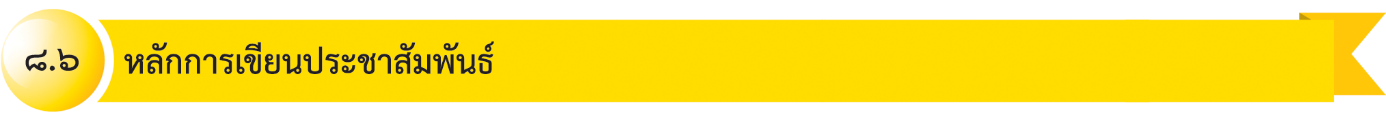 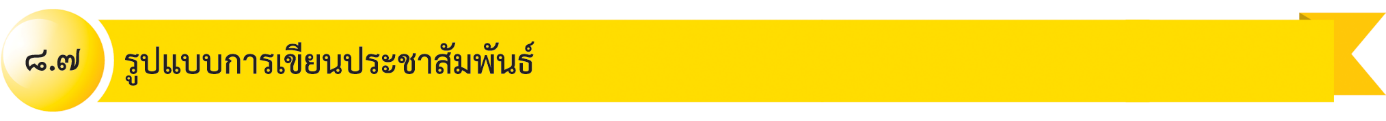 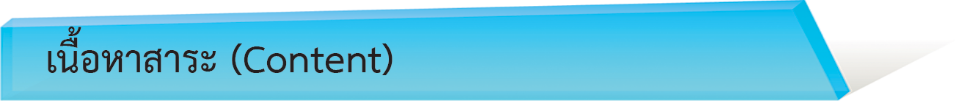 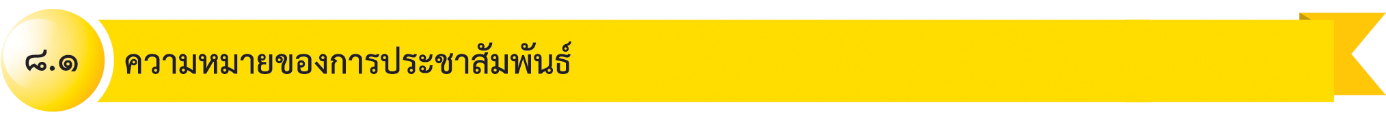 พจนานุกรมฉบับราชบัณฑิตยสถาน พ.ศ. ๒๕๔๒ (๒๕๔๖ : ๖๕๗) ให้ความหมายว่า ประชาสัมพันธ์ หมายถึง ติดต่อสื่อสารเพื่อส่งเสริมความเข้าใจอันถูกต้องต่อกัน
	สรุปได้ว่า การประชาสัมพันธ์ หมายถึง การติดต่อสื่อสารด้วยวิธีการต่าง ๆ เพื่อสร้างความสัมพันธ์ ความเข้าใจอันดีระหว่างหน่วยงาน องค์กร หรือสถาบันกับประชาชนทั่วไป 
	การประชาสัมพันธ์เป็นการบอกกล่าวหรือแจ้งข่าวสารเกี่ยวกับนโยบายงาน กิจกรรมต่าง ๆ ที่ทำให้ประชาชนรับทราบ เพื่อสร้างเสริมภาพลักษณ์และทัศนคติที่ดีของประชาชนต่อหน่วยงาน
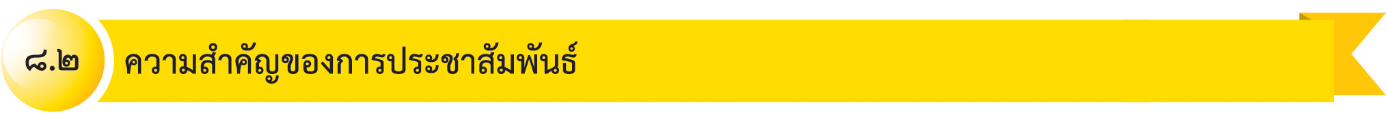 ในปัจจุบันการพัฒนาหน่วยงานหรือองค์กรทั้งภาครัฐและเอกชน ต่างให้ความสำคัญด้านการประชาสัมพันธ์ด้วยการสร้างภาพลักษณ์ที่ดี เพื่อให้ประชาชนมีความเชื่อถือศรัทธาและยอมรับ
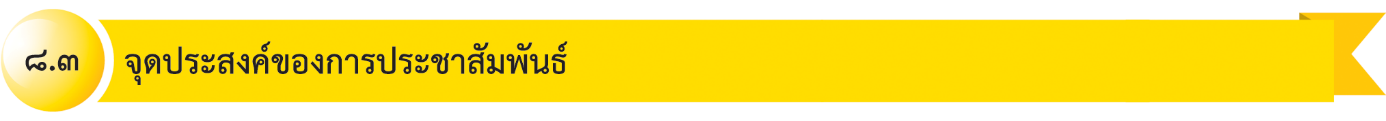 การประชาสัมพันธ์ มีจุดประสงค์ที่สำคัญ ดังนี้
	๑. เพื่อบอกกล่าว ชี้แจง อธิบายเรื่องต่าง ๆ เกี่ยวกับหน่วยงานให้ประชาชนทราบ และยอมรับในการปฏิบัติงาน
		๒. เพื่อสร้างภาพลักษณ์หรือชื่อเสียงที่ดีต่อหน่วยงาน	
		๓. เพื่อป้องกันและแก้ไขความเข้าใจผิดที่เกิดขึ้นให้ถูกต้อง
		๔. เพื่อสร้างความสัมพันธ์ และความเข้าใจอันดีระหว่างหน่วยงานกับประชาชน
ประเภทของ
การประชาสัมพันธ์
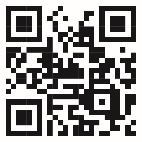 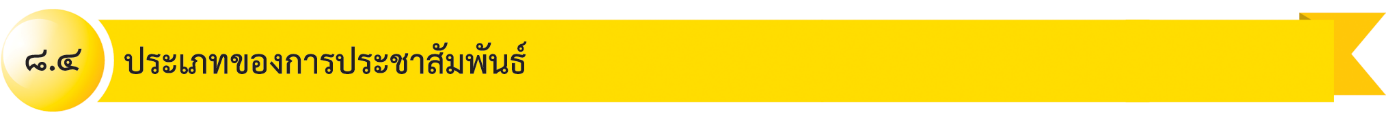 การแบ่งประเภทของประชาสัมพันธ์ โดยยึดกลุ่มเป้าหมายเป็นหลัก แบ่งได้ ๒ ประเภทดังนี้

๘.๔.๑ การประชาสัมพันธ์ภายใน

	การประชาสัมพันธ์ภายใน คือ การเผยแพร่ข้อมูล ข่าวสาร งาน กิจกรรมต่าง ๆ ให้สมาชิกในหน่วยงานได้รับรู้ เข้าใจ ก่อให้เกิดความรัก ความสามัคคี ความเข้าใจที่ดีต่อกัน
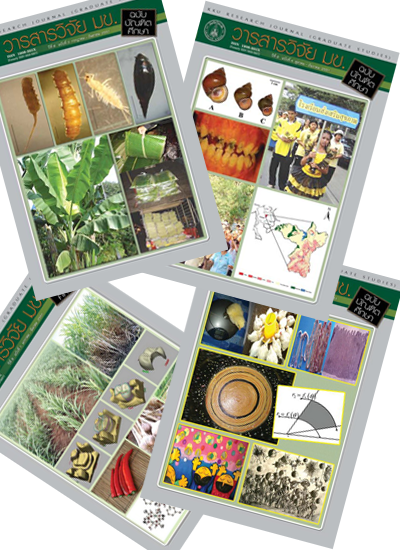 ๘.๔.๒ การประชาสัมพันธ์ภายนอก

	การประชาสัมพันธ์ภายนอก คือ การเผยแพร่ข้อมูล ข่าวสาร เกี่ยวกับผลงาน นโยบาย งาน กิจกรรมต่าง ๆ ให้ประชาชนได้รับทราบ
วารสารวิจัย
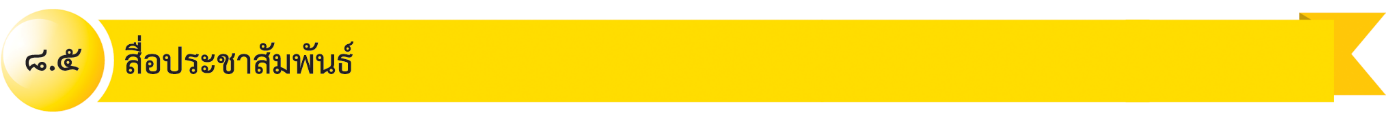 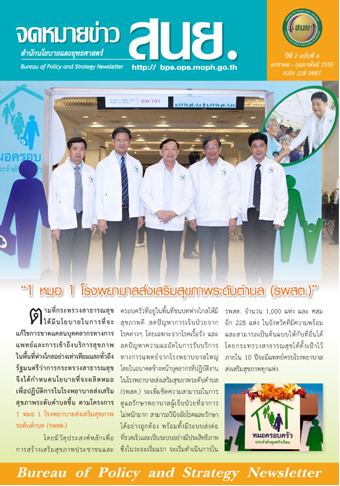 ๘.๕.๑ สื่อสิ่งพิมพ์

	สื่อสิ่งพิมพ์ ได้แก่ เอกสารสิ่งพิมพ์ต่าง ๆ เช่น หนังสือพิมพ์ วารสาร นิตยสาร แผ่นพับ แผ่นปลิว จดหมายข่าว เป็นต้น
จดหมายข่าว
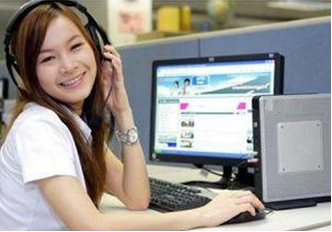 ๘.๕.๒ สื่ออิเล็กทรอนิกส์

	สื่ออิเล็กทรอนิกส์ ได้แก่ สื่อที่ใช้เทคโนโลยีด้านอิเล็กทรอนิกส์ เช่น วิทยุ โทรทัศน์ เครื่องขยายเสียง อินเทอร์เน็ต โทรศัพท์ โทรสาร แผ่นป้าย ดิจิทัล เป็นต้น
สื่ออินเทอร์เน็ต
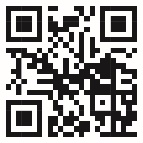 สื่ออิเล็กทรอนิกส์
๘.๕.๓ แผ่นป้ายประชาสัมพันธ์
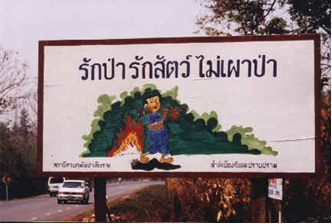 แผ่นป้ายประชาสัมพันธ์
๘.๕.๔ สื่อบุคคล

	สื่อบุคคล เช่น พฤติกรรมของบุคคล การทำกิจกรรมต่าง ๆ เป็นต้น
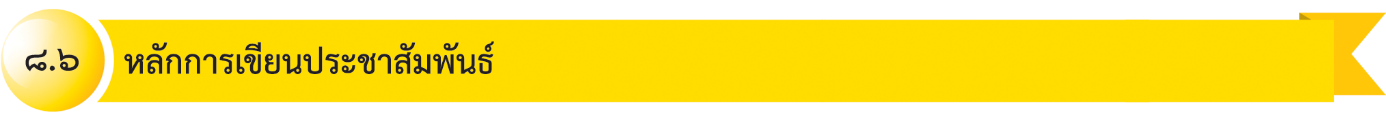 การเขียนประชาสัมพันธ์ที่ดีจะส่งผลให้เกิดประสิทธิภาพในการทำงาน การเขียนประชาสัมพันธ์ที่ดีจึงควรเขียนอย่างมีหลักการดังนี้

	๑. กำหนดจุดประสงค์ในการประชาสัมพันธ์แต่ละครั้งให้ชัดเจน 
	๒. วิเคราะห์กลุ่มเป้าหมายว่าเป็นใคร กลุ่มเล็กหรือกลุ่มใหญ่
	๓. สำรวจงบประมาณว่ามีเท่าไร
	๔. เลือกสื่อให้เหมาะสมกับจุดประสงค์ กลุ่มเป้าหมาย และงบประมาณที่มี
	๕. ศึกษาข้อมูลรายละเอียดต่าง ๆ เกี่ยวกับงานที่จะประชาสัมพันธ์
	๖. เลือกรูปแบบการเขียนและเรียบเรียงข้อความ เช่น ข่าว บทความ สารคดี โดยพิจารณาให้เหมาะสมกับโอกาส กลุ่มเป้าหมาย และสื่อที่ใช้
	๗. อาจใส่ภาพประกอบข้อความ เพื่อความน่าสนใจและสื่อความหมายได้ชัดเจนยิ่งขึ้น
ข้อควรคำนึงถึงในการเขียนประชาสัมพันธ์
	๑. ไม่เขียนในเชิงโฆษณาชวนเชื่อ เพื่อประโยชน์ทางธุรกิจ
	๒. ข้อความที่ประชาสัมพันธ์ต้องถูกต้อง ชัดเจน
	๓. ควรเขียนในลักษณะเผยแพร่ข้อมูลตามความเป็นจริง เพื่อสร้างความน่าเชื่อถือ ศรัทธา อันจะนำไปสู่ความสัมพันธ์ที่ดีกับมวลชน
	๔. ควรใช้สำนวนภาษาที่เป็นแบบแผนหรือกึ่งแบบแผนที่ประณีต สละสลวย กะทัดรัด ชัดเจน
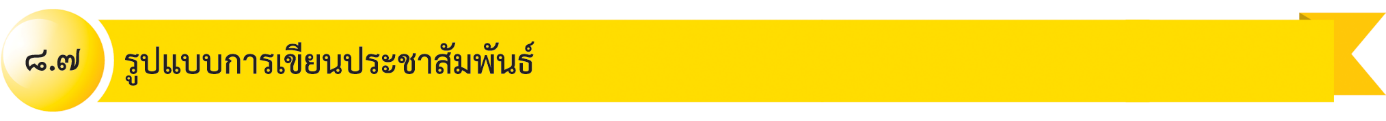 ๘.๗.๑ ข้อความประชาสัมพันธ์
ตัวอย่าง
วิทยาลัย.............................เปิดรับสมัครนักเรียนระดับปวช. และปวส. ปีการศึกษา ๒๕๕๖ ระหว่างวันที่ ๑–๓๐ มีนาคม ๒๕๕๖ ไม่เว้นวันหยุดราชการ ณ วิทยาลัย
๘.๗.๒ ข่าวประชาสัมพันธ์
	การแจ้งข่าวกิจกรรมนั้นอาจเขียนในรูปของข่าวประชาสัมพันธ์ ซึ่งมีส่วนประกอบสำคัญดังนี้
	๑. ส่วนพาดหัว 
	๒. ส่วนขยายพาดหัว 
	๓. ส่วนเชื่อม
 	๔. ส่วนเนื้อเรื่อง
๘.๗.๓ บทความประชาสัมพันธ์

	มีองค์ประกอบดังนี้

	๑. ชื่อบทความ ตั้งชื่อให้สื่อความหมายเรื่องที่จะประชาสัมพันธ์

	๒. คำนำ เป็นการกล่างเปิดเรื่องเพื่อนำผู้อ่านเข้าสู่เนื้อเรื่อง ควรเขียนให้เข้าใจ เพื่อให้ผู้อ่านสนใจอยากติดตามอ่านเนื้อหาไปตลอดจนจบ

	๓. เนื้อเรื่อง เป็นเนื้อหาส่วนใหญ่ของเรื่องที่จะประชาสัมพันธ์ จะสั้นหรือยาวขึ้นอยู่กับประเด็นที่จะแจ้งให้ผู้อ่านรับทราบ

	๔. สรุป เป็นการย้ำความสำคัญของเรื่องที่เขียน
๘.๗.๔ ประกาศ

	การประชาสัมพันธ์ในรูปแบบประกาศ เป็นการแจ้งข้อมูลข่าวสารให้ประชาชนรับทราบ หรือแจ้งแนวทางการปฏิบัติในเรื่องใดเรื่องหนึ่ง
๘.๗.๕ จดหมายประชาสัมพันธ์

	การประชาสัมพันธ์ในรูปแบบจดหมายจะใช้เมื่อหน่วยงานต้องการจะสื่อสารกับบุคคลโดยตรง
ตัวอย่าง จดหมายประชาสัมพันธ์
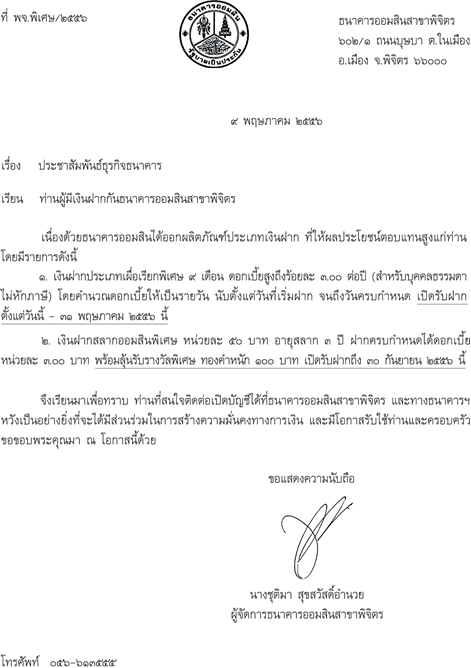